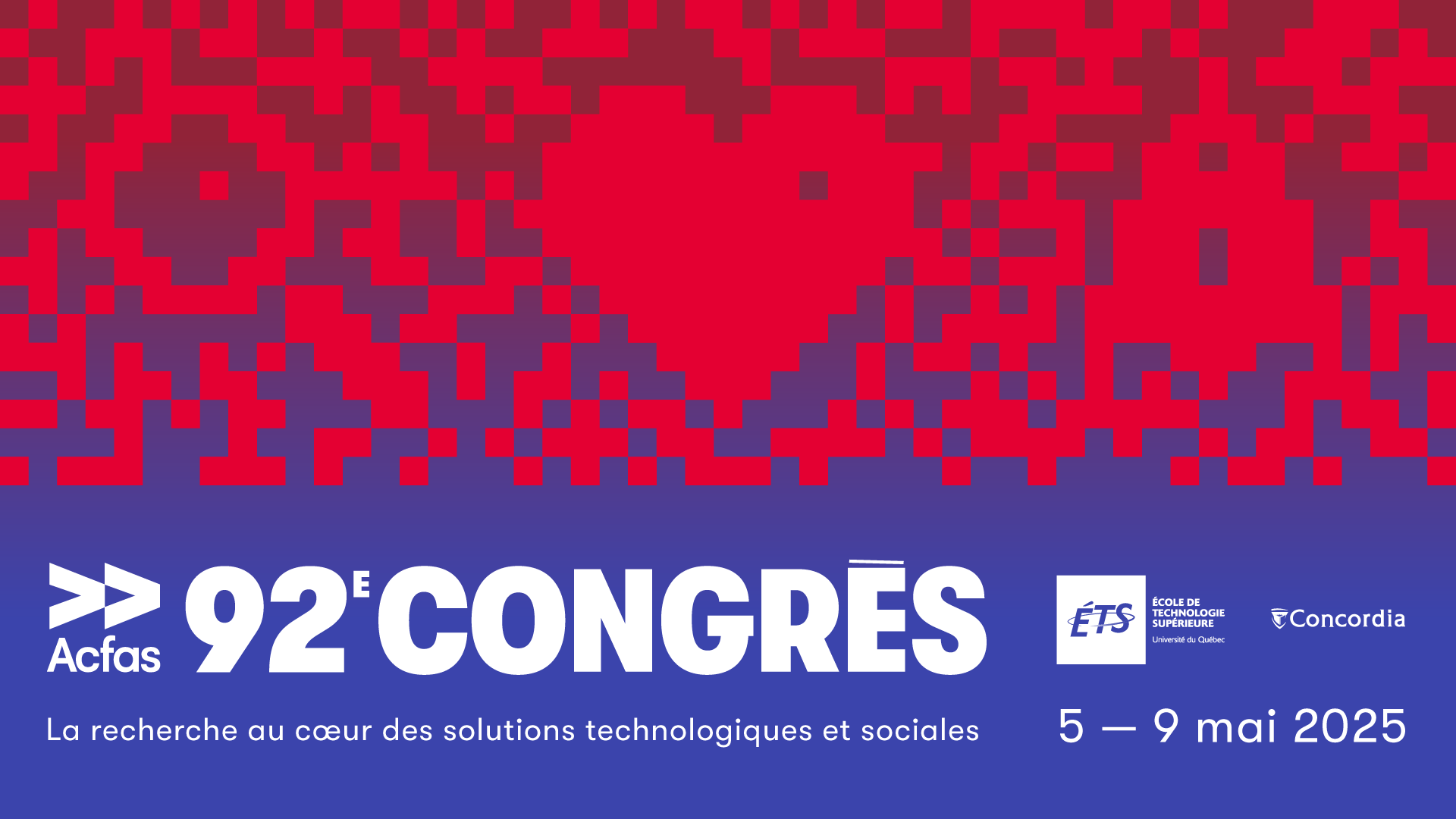 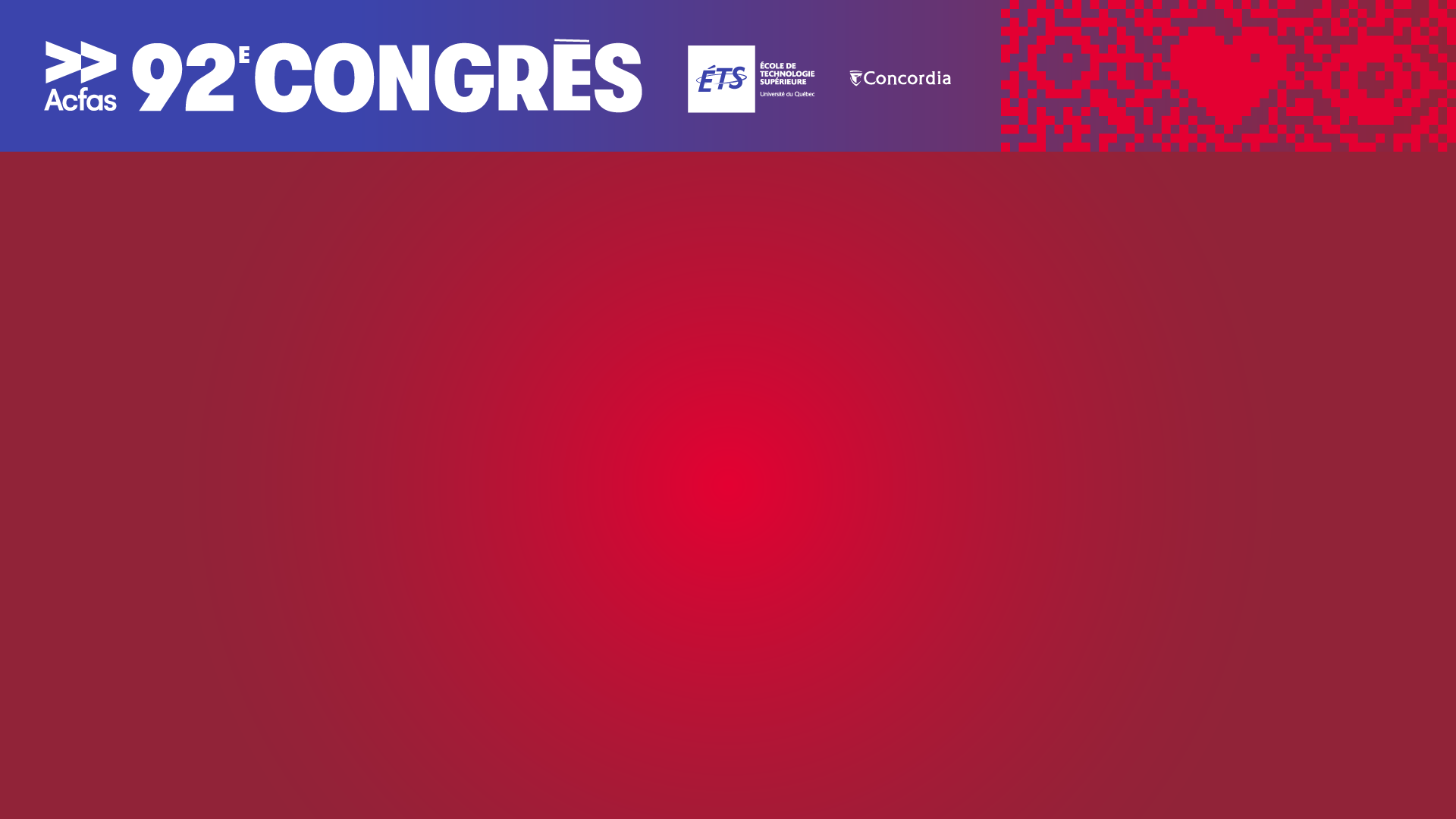 Gabarit de présentation pour titre court Sous-titre s’il y a lieu

Noms
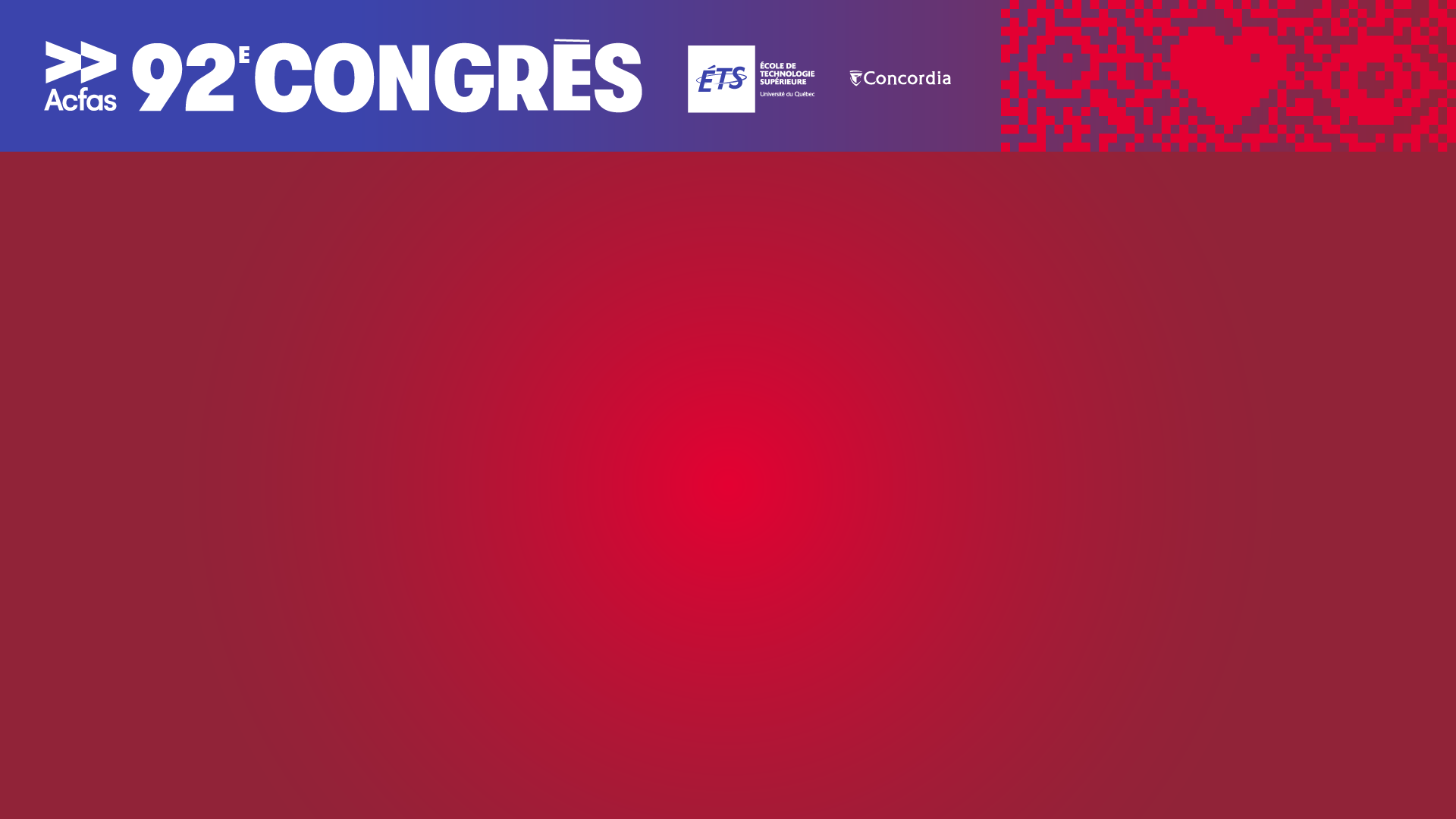 Gabarit de présentation pour titre longSous-titre s’il y a lieu

Noms
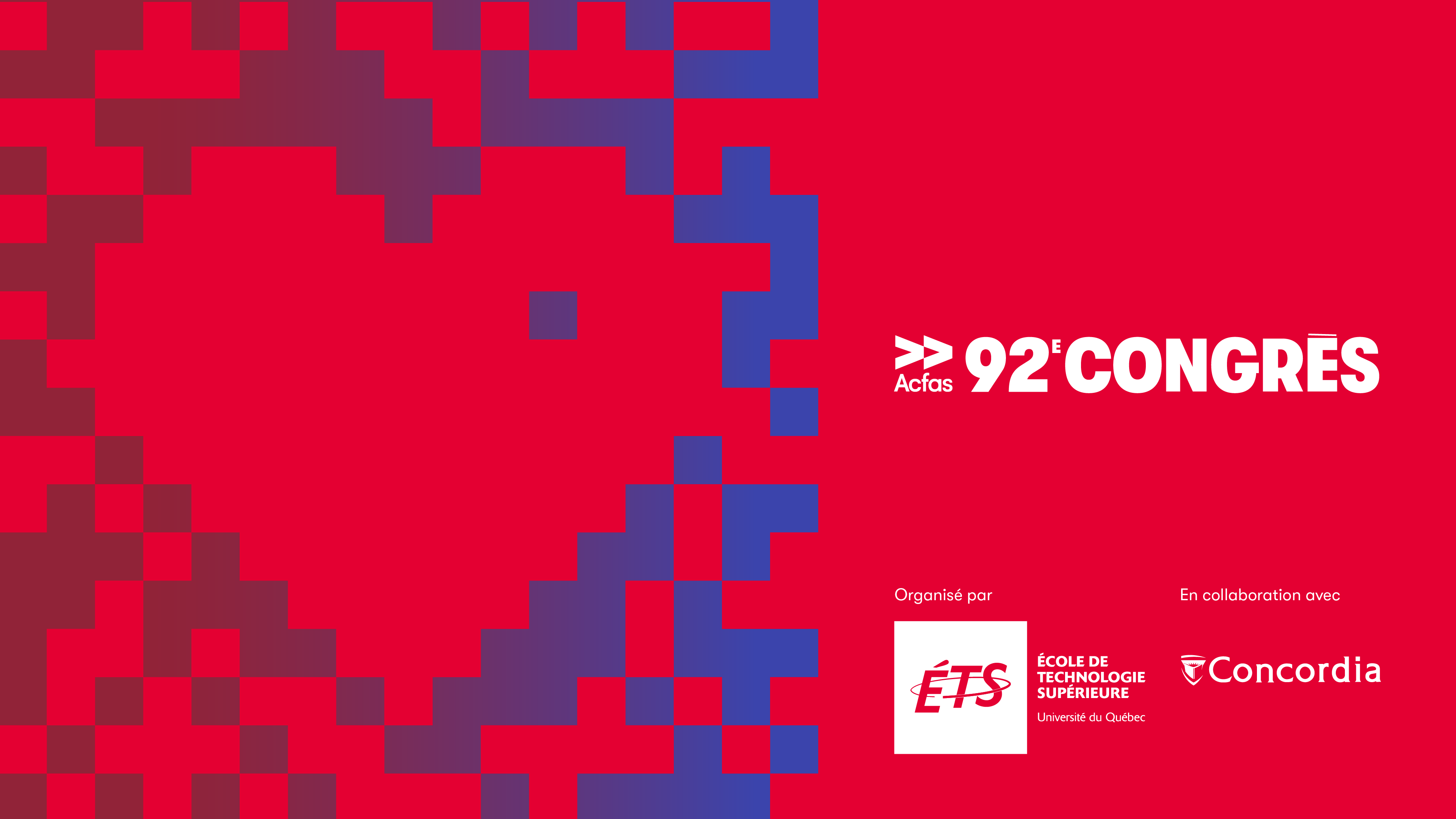